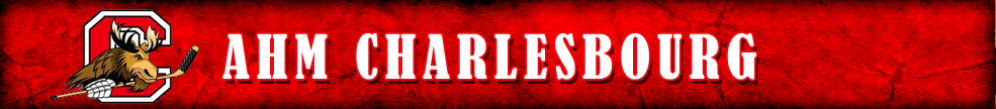 Bienvenue
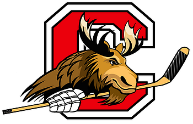 BUCKS DE CHARLESBOURG
Novice « B »
Présentation des entraîneurs
Patrick Kelly, entraîneur-chef
Bruno Dumais, entraîneur-adjoint
Stéphane Bélanger, entraîneur-adjoint
Danny Michaud, entraîneur des gardiens
Thomas Kelly, webmestre, média-sociaux, encadrement hg et sur glace, vidéo,…

La gérance de l’équipe sera assumé par madame Geneviève Villeneuve (finance et communication) et Mélanie Gauthier (opérations hockey)
Nous aurons aussi besoin de 3 statisticiens, une responsable des études, et un comité social.
Qui est votre entraîneur-chef
UN PEU D’HISTOIRE…
A débuter dans le coaching en hockey à l`âge de 18 ans
Détient un baccalauréat en éducation physique avec une spécialisation en hockey sur glace
Détient son grade avancé 1 de Hockey Québec, ainsi que son niveau 3 du Programme National de Certification des Entraîneurs
A entraîner dans le hockey mineur de 1993 à 1998 dans le Pee-wee A, le Bantam CC, l’Atome CC, et dans la l’atome AA
Lors de ces 5 années il fut nommé entraîneur de l’année à 3 reprises et il a eu la chance de coacher lors des matchs d’étoiles, il a eu le plaisir d’avoir sous ses ordres Patrice Bergeron (Bruins de Boston), Steve Bernier (New York Islanders) ainsi que plusieurs joueurs qui ont connus de belles carrières en Europe
A entraîner des équipes de hockey AAA de Printemps
Entraîneur à La Coupe Espoir 1998
Plusieurs de ses entraîneurs-adjoints œuvrent toujours dans le domaine du hockey  ex:Christian Alain, Directeur du programme hockey Académie st-Louis,  Frédéric Parent (Entr. Midget AAA Blizzards SSF), Sébastien Beaulieu (fondateur école Évolutech, propriétaire de BKP à Genève), Dave Pronovost (Directeur technique à Charlesbourg), …
A été entraîneur dans la ligue Midget AAA du Québec au sein des Commandeurs de Lévis ainsi que des Gouverneurs de Ste-Foy
A été Directeur technique à Hockey compétition Beauport (BB-CC)et à Beaubourg (AA)
A été enseignant au programme sports-études hockey St-Rock (primaire) et sports-études hockey Polyvalente Lévis (secondaire)
A travailler 5 ans à l’école de hockey des Remparts de Québec
En 2000, participe à la mise en place de la première concession de hockey féminin collégial à Québec et devient l’entraîneur des Titans du Cégep Limoilou et ce pour 3 saisons, où l’équipe remporte 2 fois le prestigieux titre des Championnats Provinciaux.
Est nommé entraîneur-adjoint pour Équipe Québec sénior en 2001, Summerside, plaisir d’entraîner Caroline Ouellette, Kim St-Pierre, Charlène Labonté
Nommé entraîneur-chef pour Équipe Québec sénior en 2003, Saskatoon.
De 2003 à 2005, entraîneur-chef pour Équipe Québec -18 ans, ses adjoints sont France St-Louis et Dave Pronovost, Salmon Arm, BC.
A travailler pour différentes École de hockey
Devient formateur pour les grades d’entraîneurs et conférencier pour Hockey Québec

PRÉSENTEMENT…
Père de 5 enfants
Enseignant en éducation physique au Cégep Limoilou, dont il a été coordonateur du département pendant 4 ans.
Enseignant responsable des athlètes sports-études du Collège, cheminement adapté (joueurs des Remparts, athlètes de pointe dans plusieurs sports notamment en canoé-kayac, ski de fond et vélo de montagne)
Est consultant en activité physique avec son entreprise en préparation physique PKentraînement, affilié à la Polyclinique du Lac Beauport.
Co-fondateur et directeur du programme de la Ligue de Perfectionnement en Hockey Raptors
Collabore auprès de différents auteurs de livres spécialisés en pédagogie de l’activité physique
ET LE PLUS IMPORTANT IL EST L’ENTRAÎNEUR DES BUCKS
Nos valeurs :PlaisirRespectIntensitéDisciplineEngagement
PRIDE, c’est la fierté.
Les Bucks seront de fiers compétiteurs cette saison. En adhérant aux valeurs transmisent par l’équipe d’entraîneur nous sommes convaincus que nous en retirons le succès!
L’éthique de travail : La clé du succès!Des choses simples pour réussir!
Lors des entraînements 
-Être à l’heure, être autonome, être intense, toujours vouloir bien faire les choses, écouter mais surtout comprendre!
Lors des matchs
Être à l’heure, être autonome, être intense, toujours vouloir bien faire les choses, écouter mais surtout comprendre!
JE JOUE COMME JE PRATIQUE!!!
NOS RESPONSABILITÉS (STAFF)
1-Transmettre notre passion
2-Faire apprendre :
    Développer le savoir, le savoir-faire et le savoir-être
3-Respect de tous
NOS ATTENTES (STAFF)
1-L’engagement
2-Le respect de tous
3-Développer le sentiment d’appartenance
Période de questions hockey
MERCI 
ET 
BONNE SAISON 
2015-2016